Методология эффективного менеджментаФакультативный курс для студентов инженерных и социально-гуманитарных направлений подготовки
Автор курса: 
Усанов Геннадий Иванович
докт. экон. наук, профессор
Методология эффективного менеджмента
Факультативный курс для студентов инженерных и социально-гуманитарных направлений  подготовки
Введение, цель и задачи дисциплины
Руководителями не рождаются. Ими становятся после овладения знаниями науки управления, которые выработало человечество в процессе своей эволюции.

Цель дисциплины 
Получение теоретических знаний, умений и навыков для  осуществления деятельности по управлению персоналом структурных подразделений предприятий, учреждений и организаций.

Задачи дисциплины:- сформировать знания теоретических и методологических основ в области менеджмента организаций;- дать целостное представление об  организационных структурах,  процессах, функциях и методах управления;- сформировать умения и навыки принятия эффективных управленческих решений стратегического и тактического характера.
Основные разделы дисциплины
Основные разделы дисциплины
1   Эволюция теории и методологии менеджмента организации
Концептуальные подходы, принципы и методы эффективного менеджмента
Организационные структуры управления и формы организации бизнеса
Управленческие решения, стратегия и тактика принятия и реализации
Административные, экономические и социально-психологические методы управления.
Управленческие компетенции: знания, умения и навыки
Какие знания, умения, навыки сформирует дисциплина?
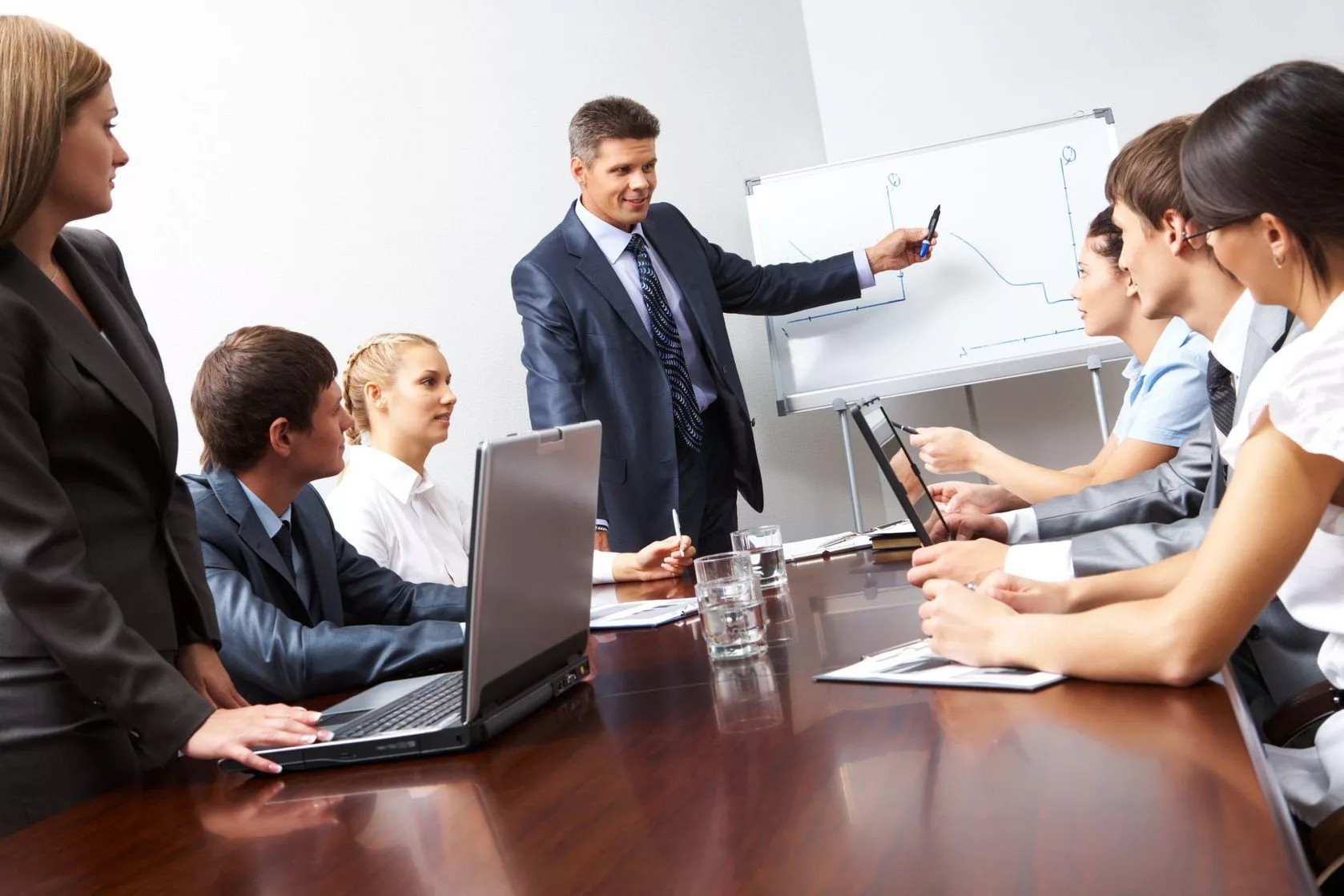 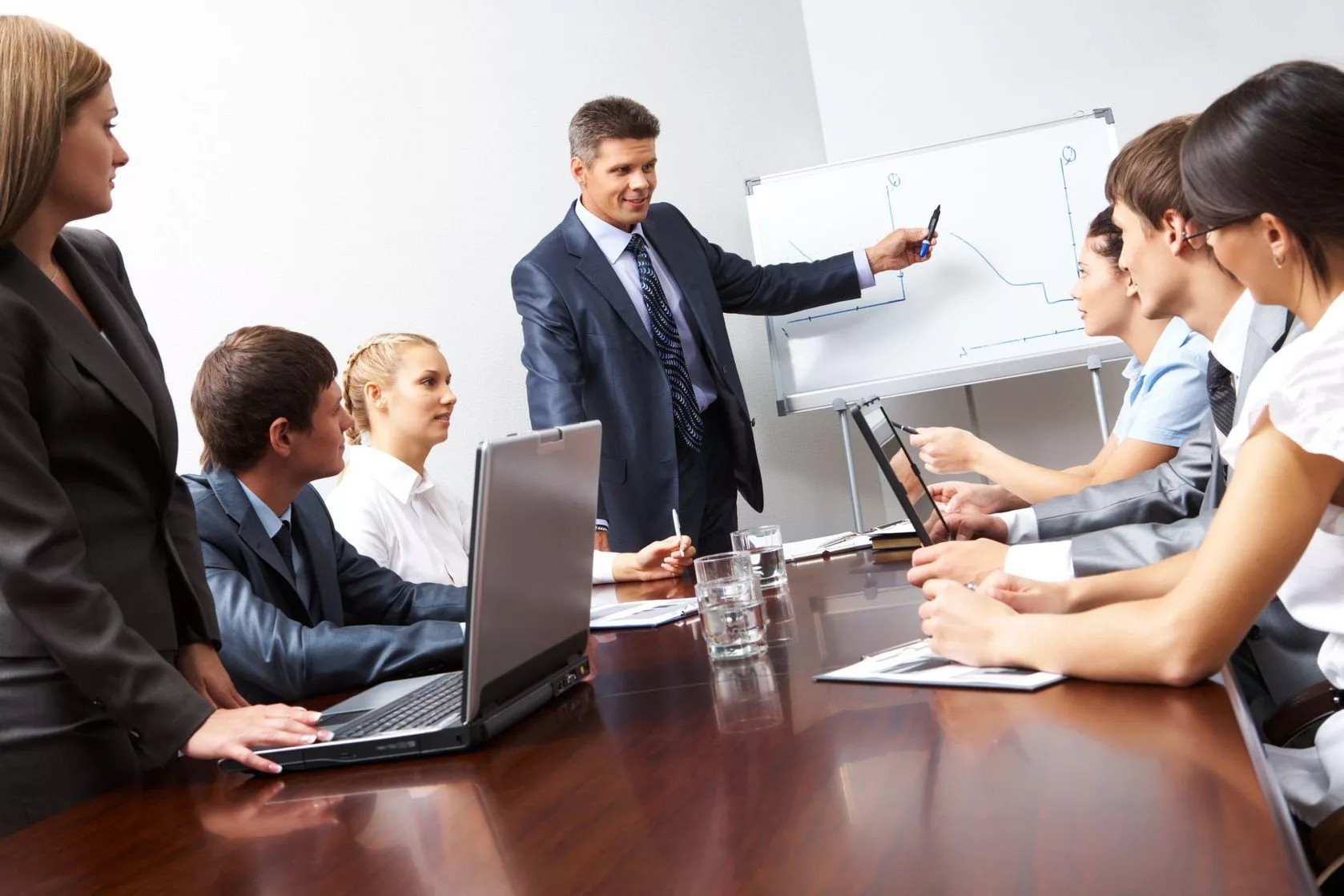 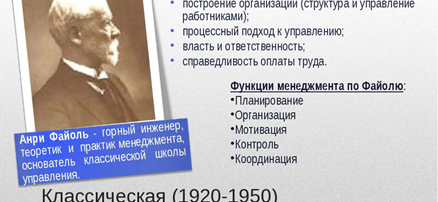 История возникновения и становления науки управления: подходы, принципы и методы
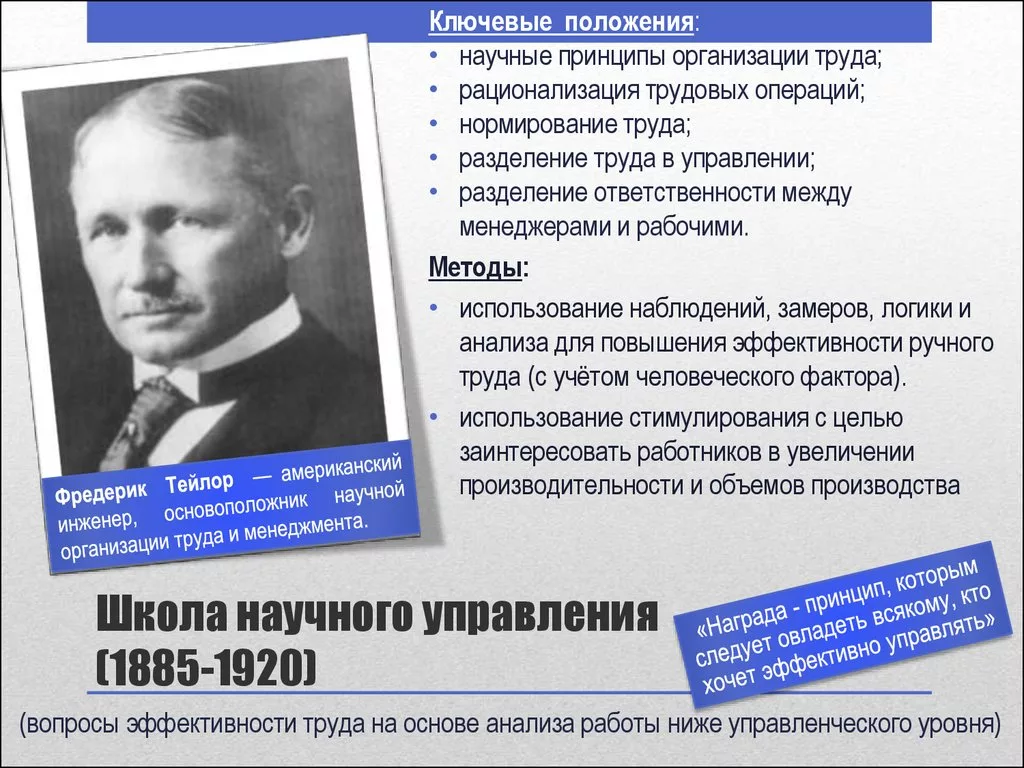 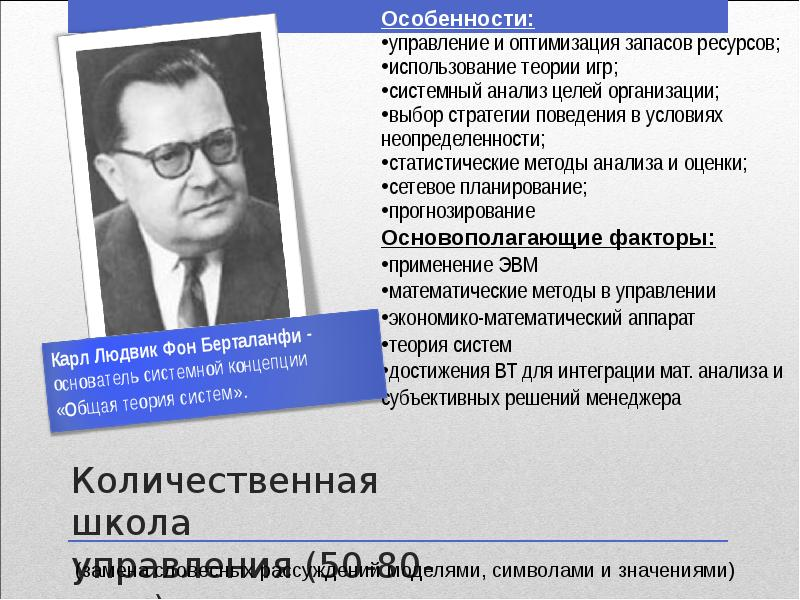 Организационные структуры управления и формы организации бизнеса
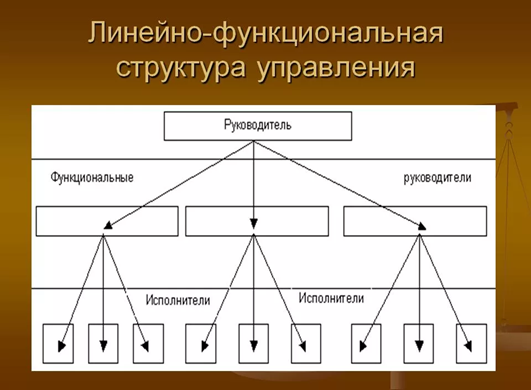 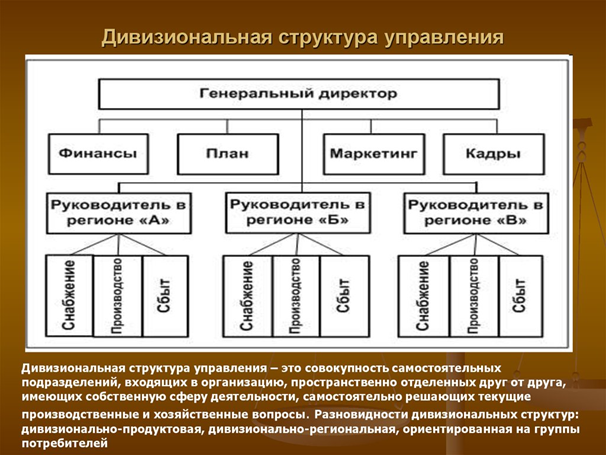 Административные, экономические и социально-психологические методы управления
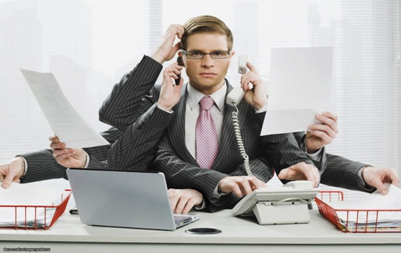 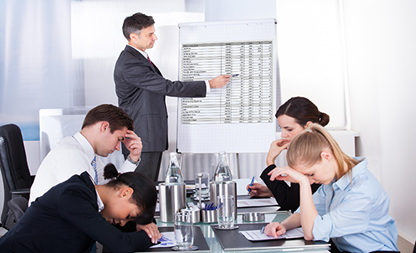 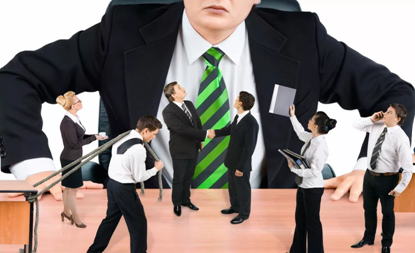 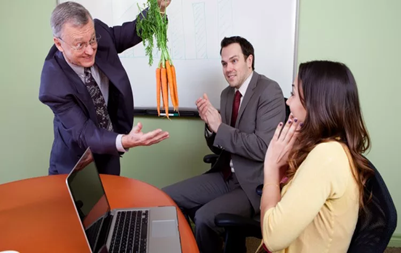 Принятие и реализация управленческих решений  стратегического и оперативного характера
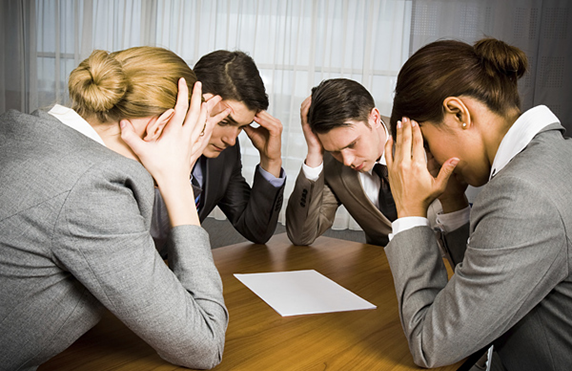 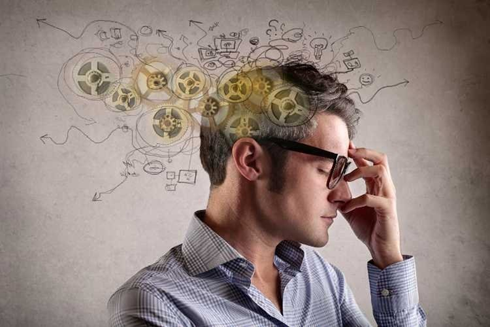 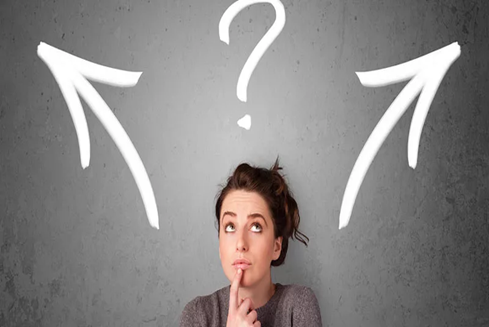 Заключение

«Плох тот солдат, который не мечтает стать генералом !» А.В. Суворов.
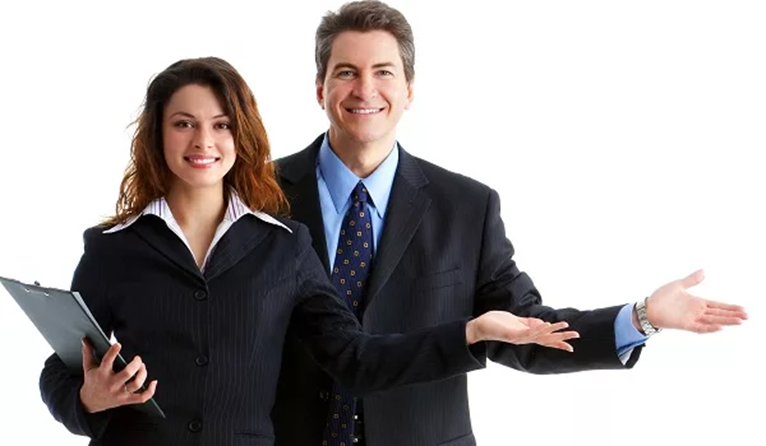 ДОБРО ПОЖАЛОВАТЬ,на кафедру «Менеджмент, маркетинг и государственное управление